SERBA-SERBI KONSEP DIRI
Nathaniel Antonio Parulian, S.Psi, M.I.Kom
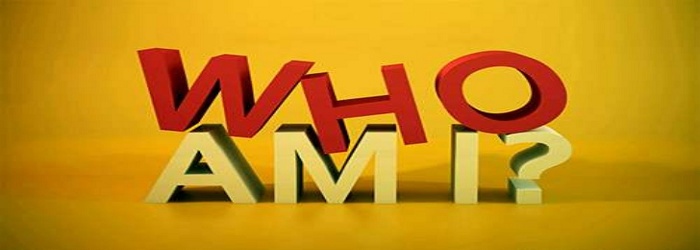 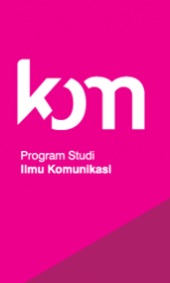 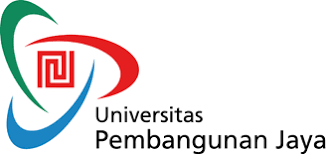 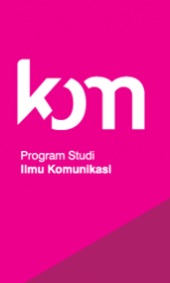 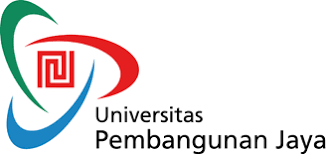 BAGAIMANA KONSEP DIRI 
DAPAT TERBENTUK
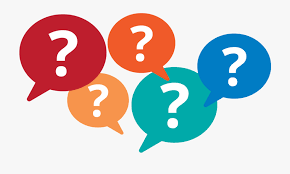 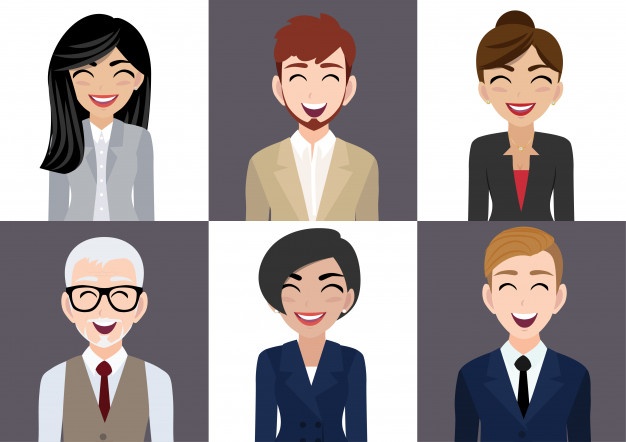 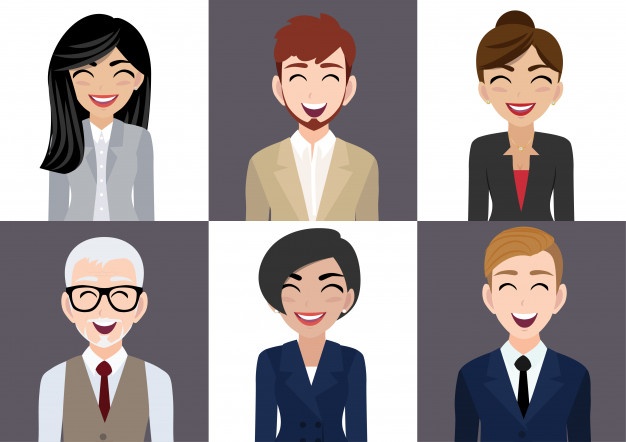 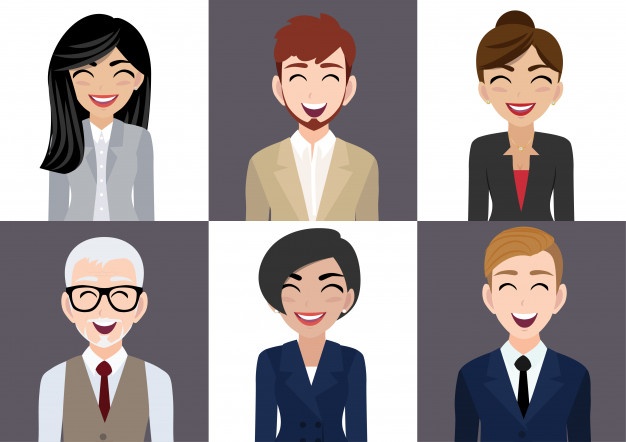 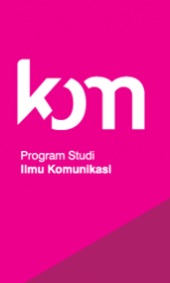 Proses terciptanya konsep diri.
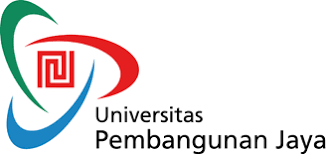 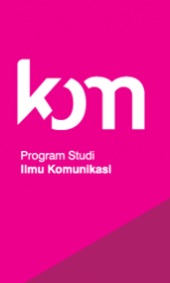 Unit-unit sosial yang mempengaruhi pembentukan konsep diri.
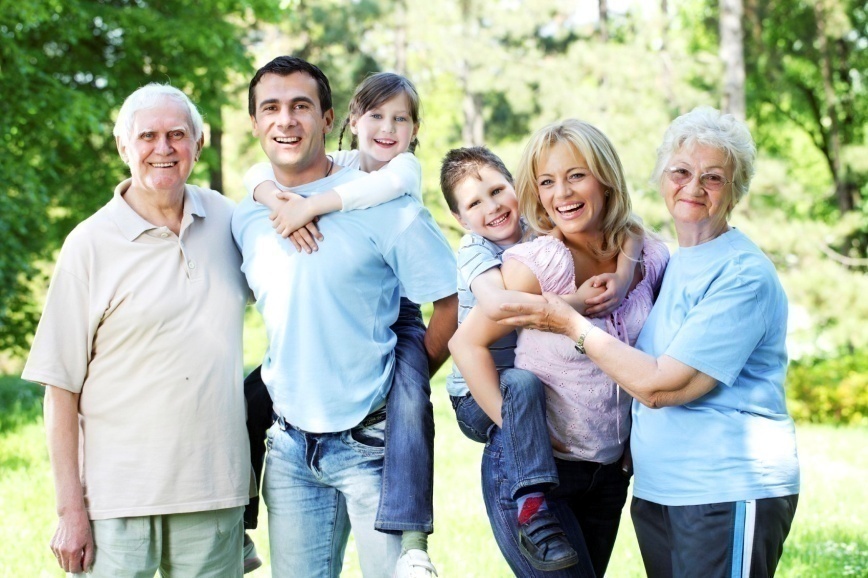 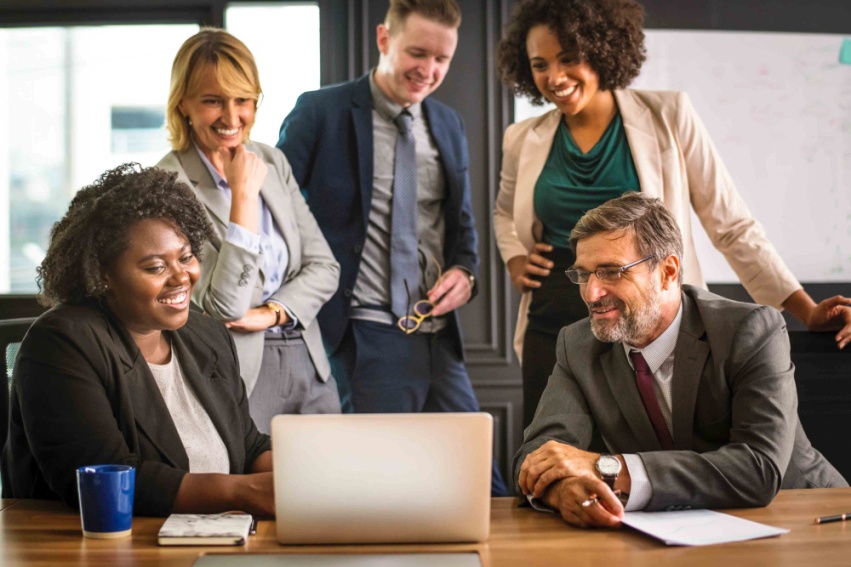 Rekan Kerja
Anggota Keluarga
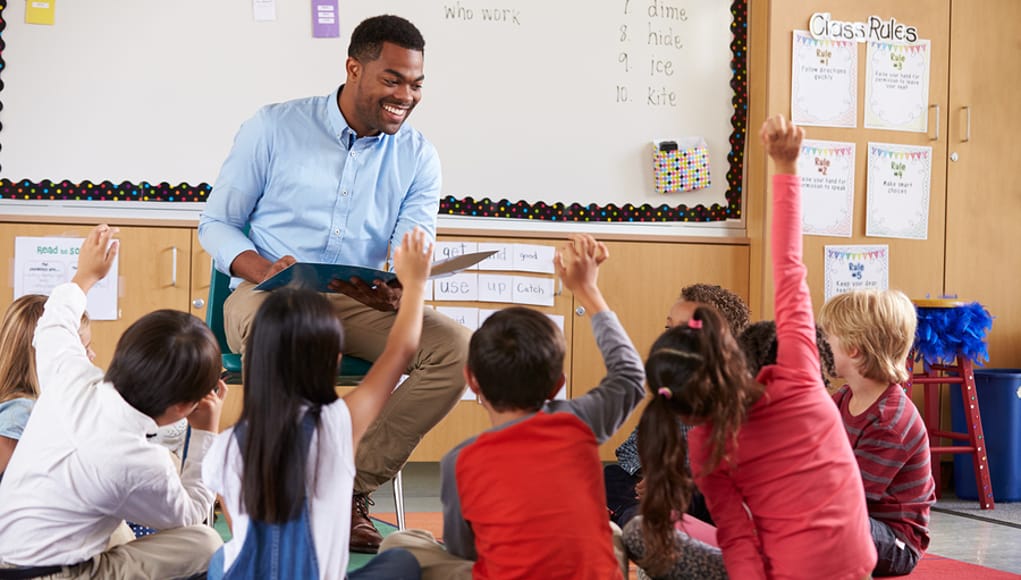 Guru
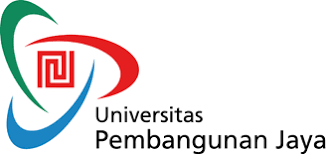 George Herbert Mead (1934)
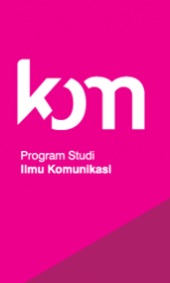 “Dua tipe Internalisasi Perspektif”
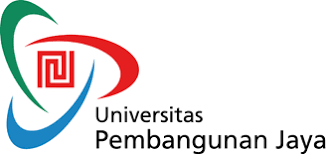 Perspektif dari “Orang Terdekat”
* Orang terdekat = orang-orang yang memiliki arti khusus dalam kehidupan kita.
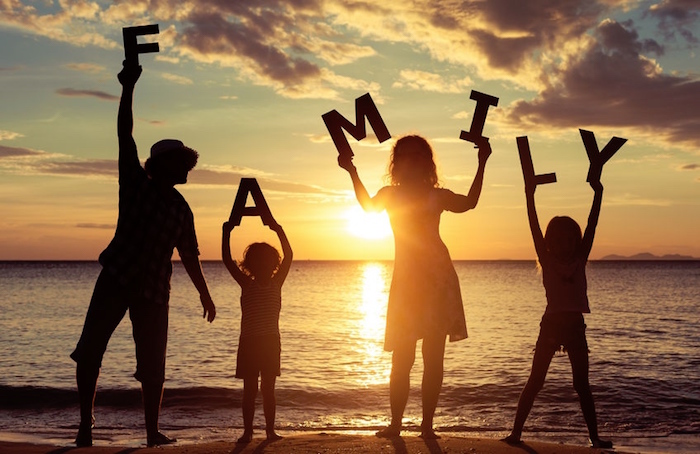 * Orang terdekat = anggota keluarga, teman sebaya, sahabat, pacar, rekan kerja.
* Anggota keluarga adalah unit sosial pertama yang memberikan pengaruh signifikan terhadap cara kita memandang diri sendiri  awal terbentuk konsep diri.
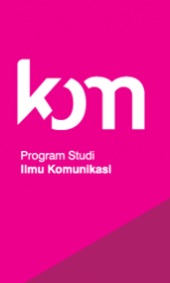 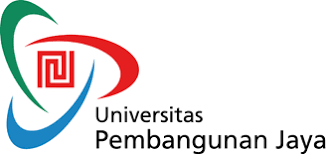 Cara-cara Penilaian; 
Siapa Kita?
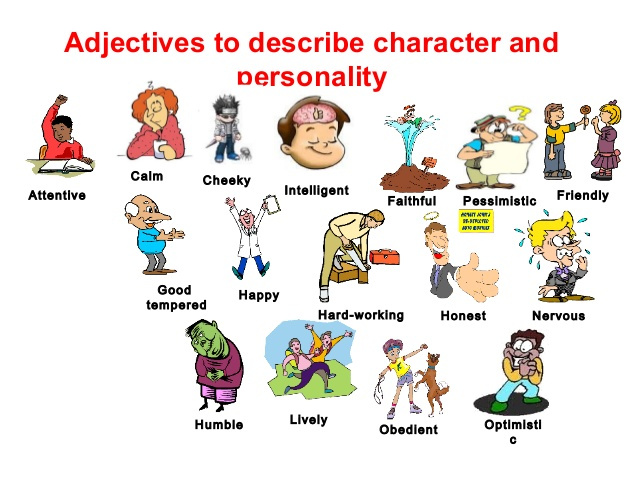 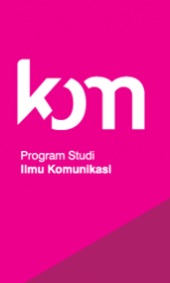 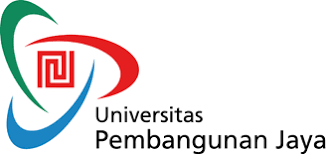 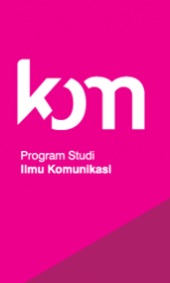 Penilaian Langsung (direct definition)
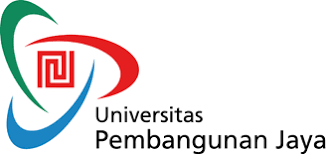 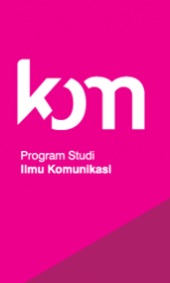 Penilaian Reflektif (reflective appraisal)
Persepsi kita terhadap pandangan orang lain, mempengaruhi  cara kita memandang diri kita sendiri.
  Orang lain = cermin bagi diri kita.
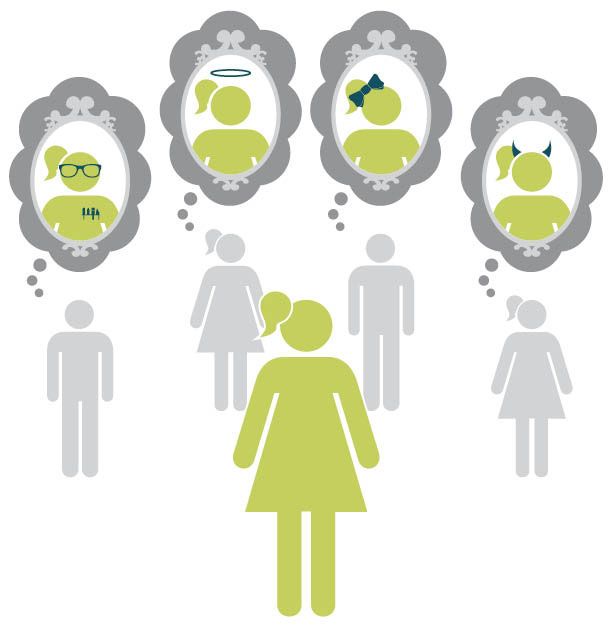 Dinilai cerdas  kita mencerminkan penghargaan tersebut   tindakan & pemikiran. 
 Dinilai sebagai orang yang tidak disukai  melihat diri kita = penilaian mereka.
Penilaian dari orang lain secara efektif  menyampaikan perilaku yang pantas/tidak untuk dilakukan.
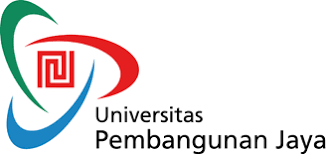 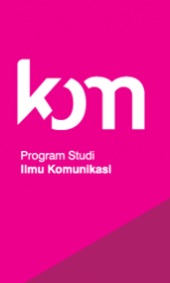 3 (tiga) Peran Orang Lain Sebagai Penilai Reflektif
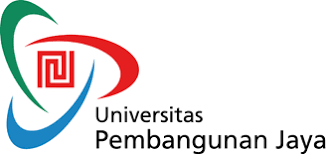 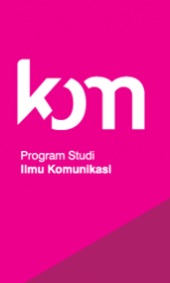 Penilaian Reflektif (reflective appraisal)
Penilaian reflektif  berkelanjutan sepanjang kehidupan kita.
 Bukti penilaian reflektif dapat mempengaruhi konsep diri melalui:
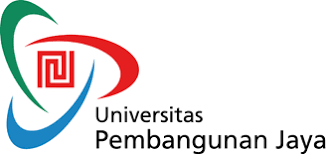 “Keyakinan Pemenuhan Diri” (Watzlawick, 2005)
“Terjadi ketika kita menginternalisasikan harapan atau penilaian orang lain & kemudian bersikap selayaknya harapan atau penilaian tersebut”
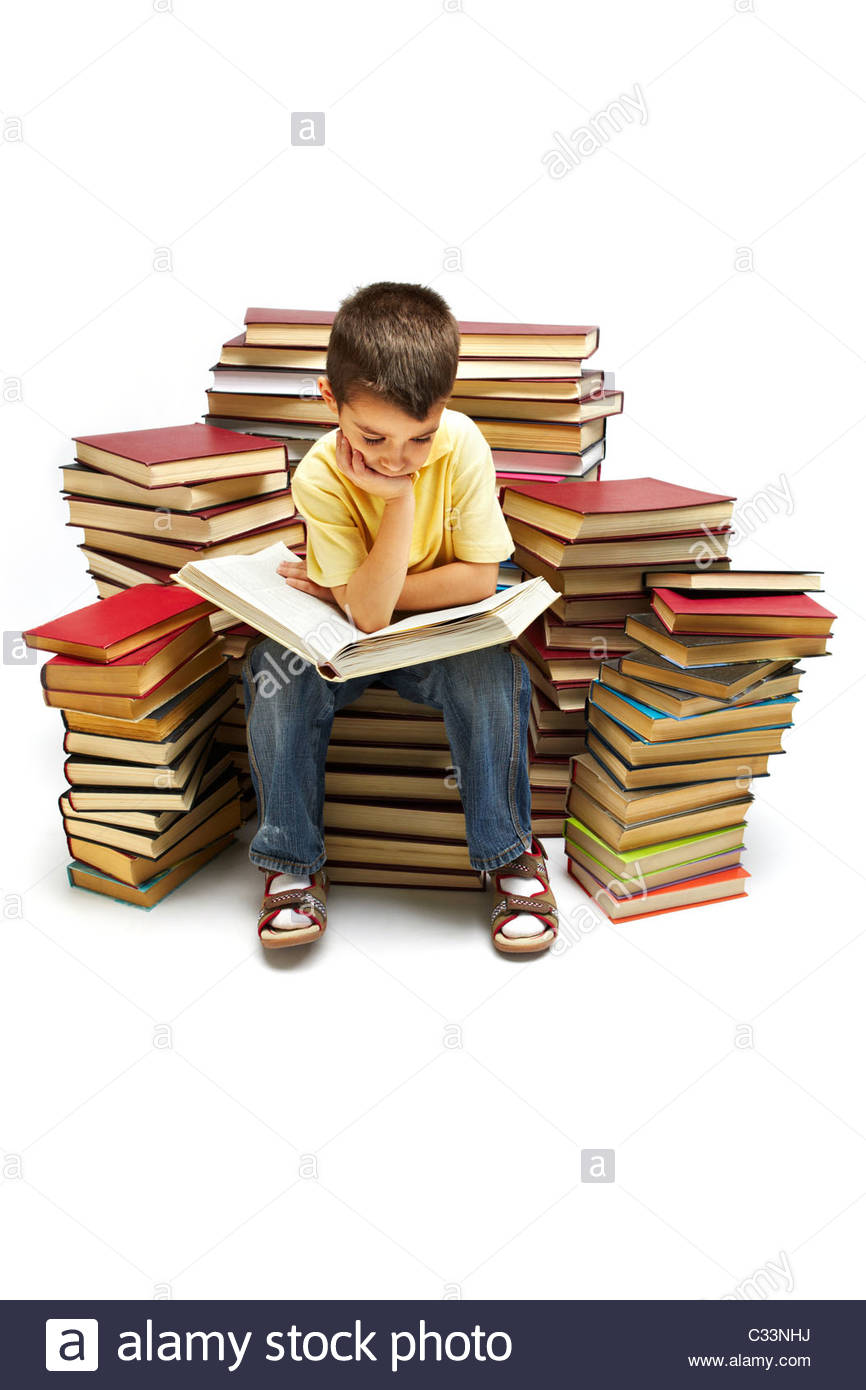 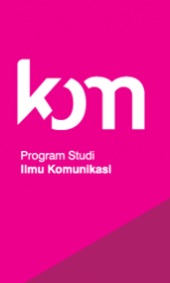 Berne (1964) & Harris (1969)
“Skrip Identitas (Identity Script)”
“Aturan dalam kehidupan dan pembentukan identitas manusia, yang mendefinisikan peran kita; bagaimana cara memainkannya & alur cerita yang terkandung didalamnya”
Bentuk skrip identitas:
 “Keluarga terpandang”
 “Hidup dalam aturan Tuhan”
 “Keluarga penolong”
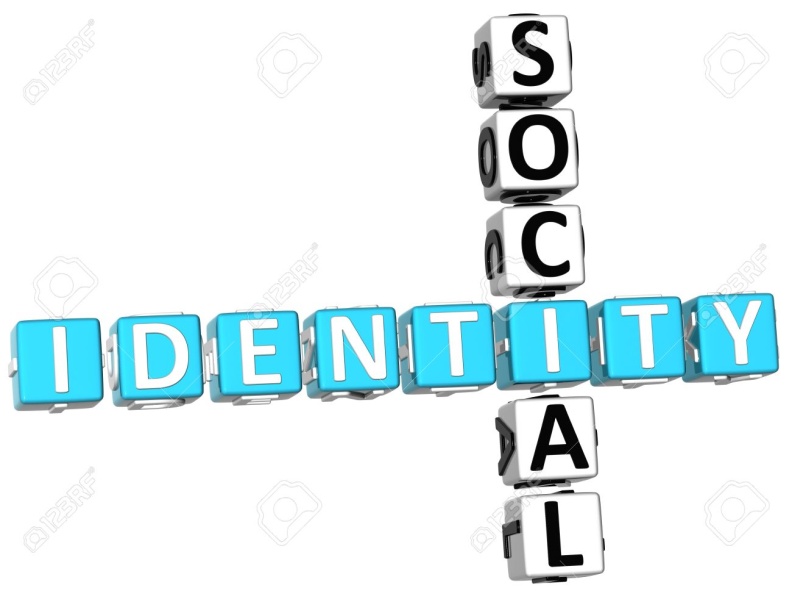 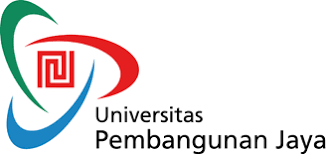 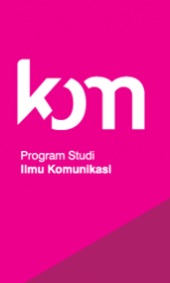 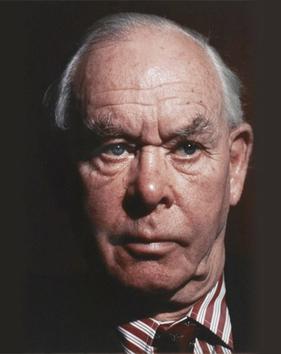 John Bowlby (1988)
“Gaya Kelekatan (Attachment Styles)”
“Pola asuh  yang diterapkan oleh orang tua terhadap anak-anaknya untuk menggali diri dan belajar untuk melakukan pendekatan terhadap lingkungannya”
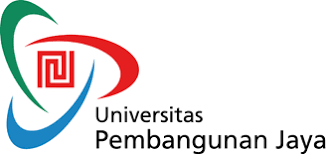 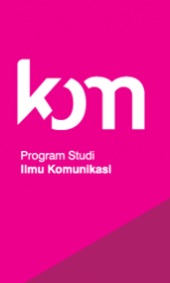 “Gaya Kelekatan (Attachment Styles)”
Tiap anak umumnya membentuk ikatan psikologis pertama pada sosok Ibu.  
 Ibu yang pertama merawat anaknya.
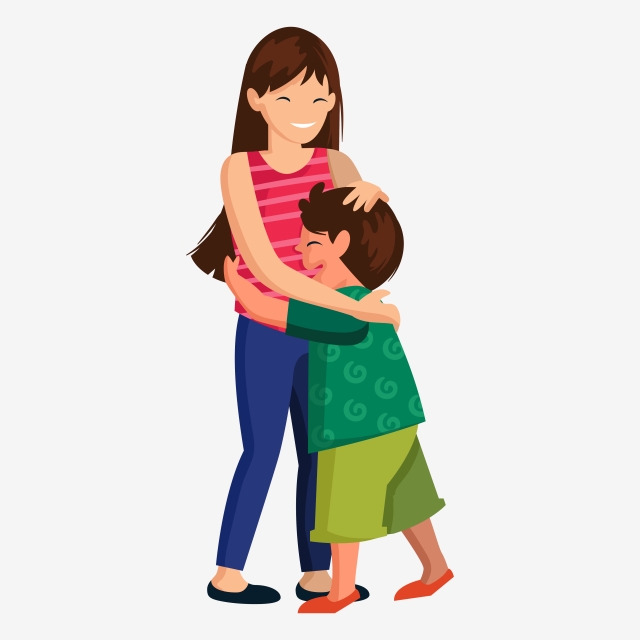 Ikatan psikologis tersebut memiliki dampak: 
Membentuk pandangan anak mengenai hubungan yang akan dijalani kemudian hari.
Membentuk persepsi anak terhadap rasa nyaman, aman.
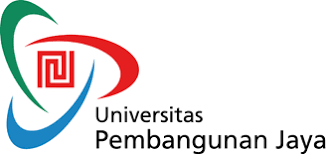 “4 (Empat) Gaya Pola Kelekatan”
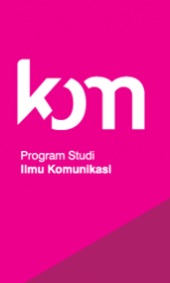 Pandangan Diri
Positif
Negatif
Positif
Pandangan Orang Lain
Negatif
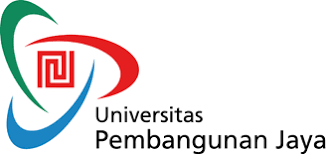 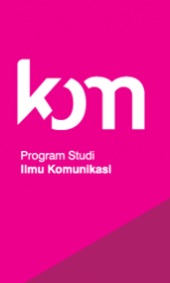 Gaya Kelekatan Aman
(Secure Attachment Style)
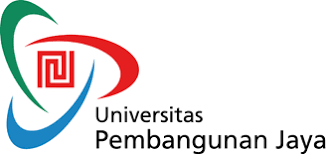 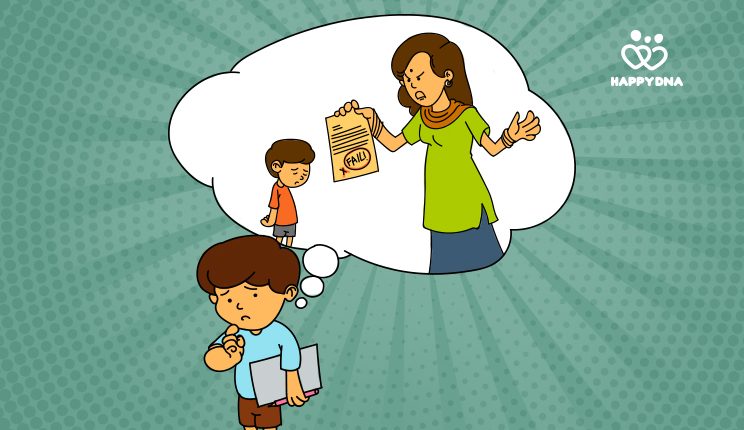 Gaya Kelekatan Takut
(Fearful Attachment Style)
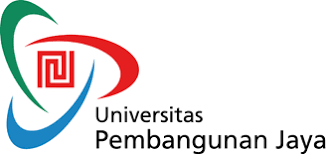 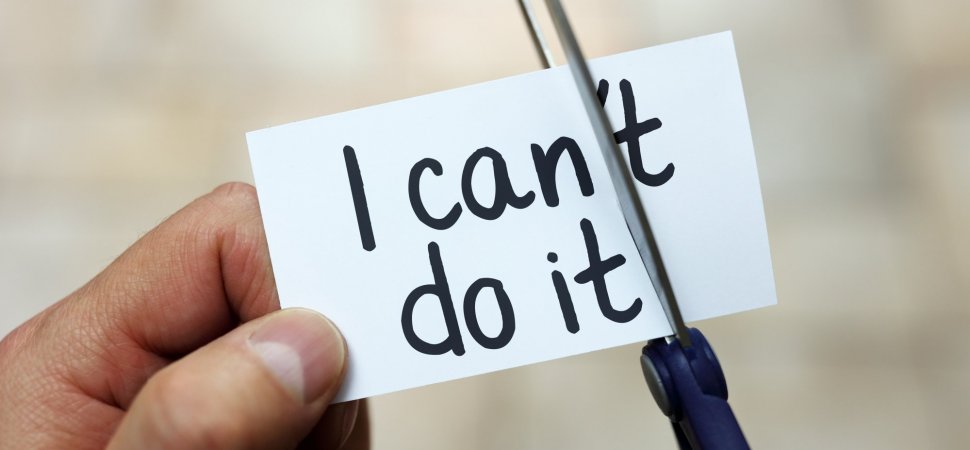 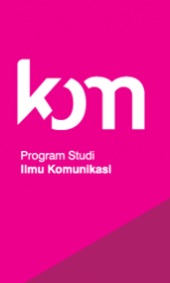 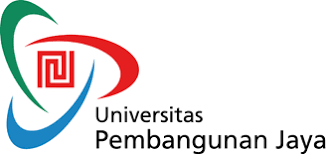 Gaya Kelekatan Meremehkan
(Dismissive Attachment Style)
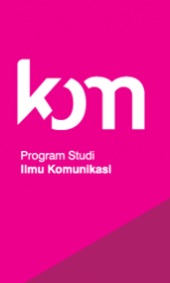 Gaya Kelekatan Cemas/Ambivalen
(Anxious/Ambivalent Attachment Style)
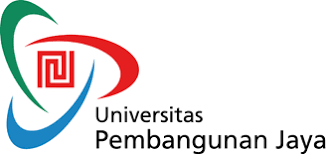 Gaya pengasuhan yang tidak konsisten (in-konsisten) & tidak dapat di prediksi. 
  Dampak  menimbulkan kecemasan pada anak. 
 Orang tua selalu benar & anak-anak sebagai sumber masalah.
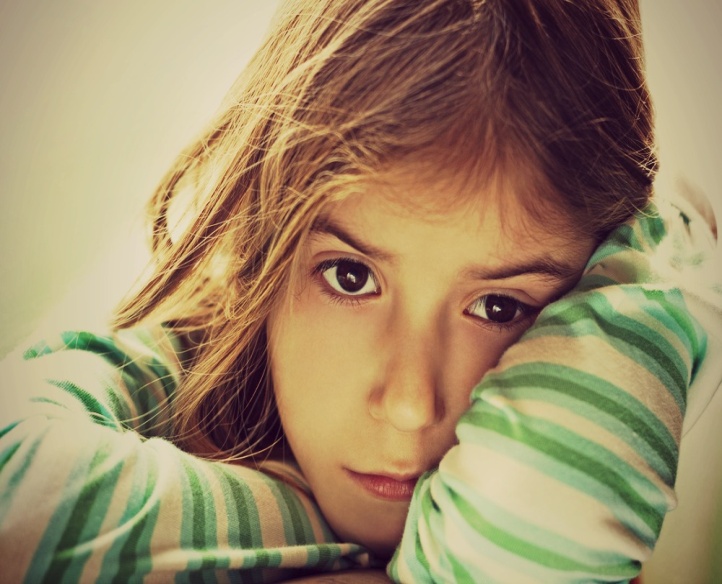 Hubungan = Permainan. 
 Orang lain bisa mencintai & menguatkannya serta dapat menyakiti dan melukai perasaannya.
Kompensasi masa kecil. 
 Terkadang hangat & akrab, kadang mengingkari komitmen.
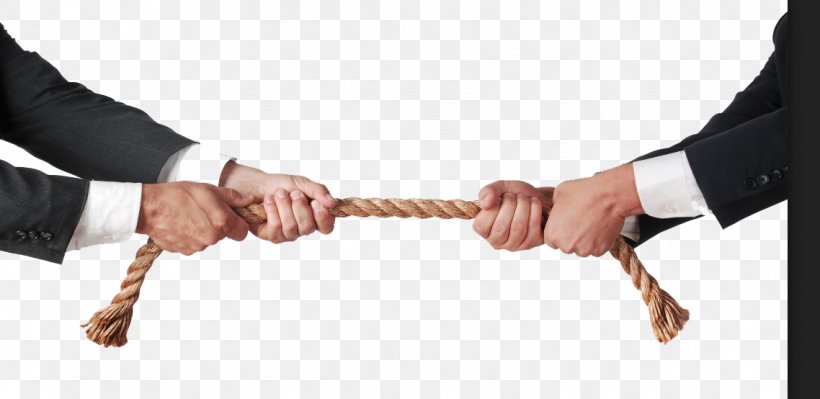 Gaya Kelekatan Cemas/Ambivalen
(Anxious/Ambivalent Attachment Style)
Penyebab utama: faktor sosial-ekonomi.
 Banyak masalah serius pada keluarga miskin. 
 Kekurangan gizi, tempat tinggal yang tidak layak, fasilitas kesehatan yang minim.
Orang tua tertekan & sulit mencintai anak sepenuh hati.
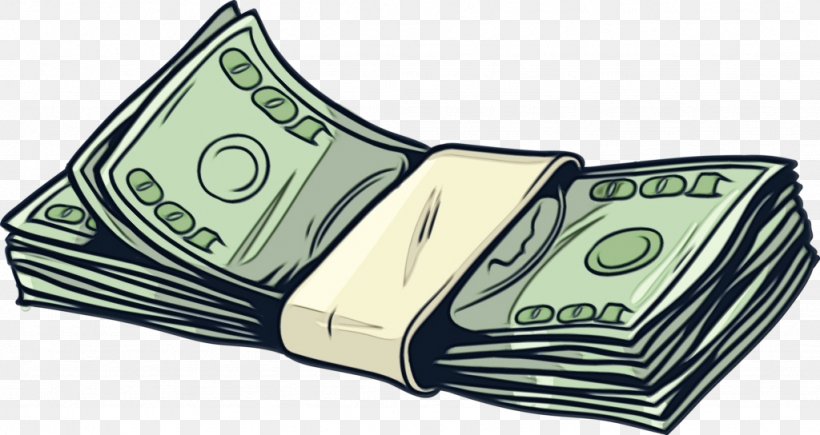 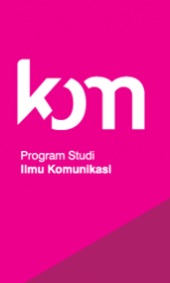 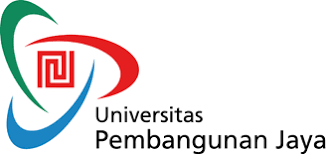 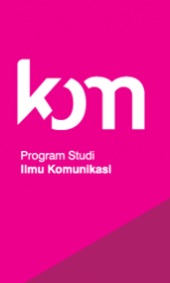 Perspektif dari “Masyarakat Umum”
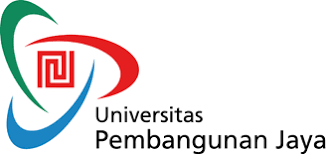 Refleksi dari pandangan orang lain secara umum dalam kelompok sosial. 
 Tiap kelompok sosial  pandangan tentang: nilai, keyakinan, pengalaman, dan pemahaman.
Perspektif dari masyarakat umum dibagi  menjadi 3 (tiga) cara:
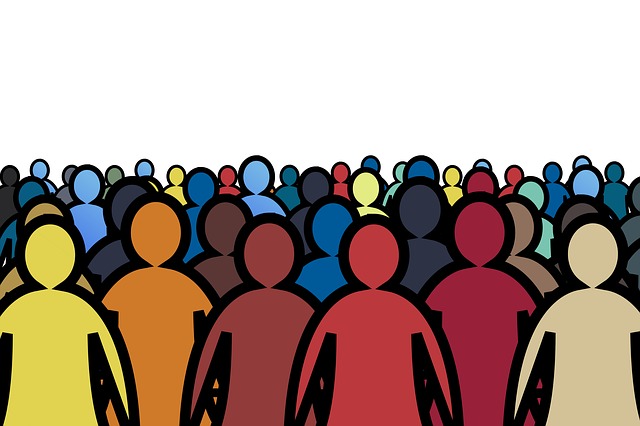 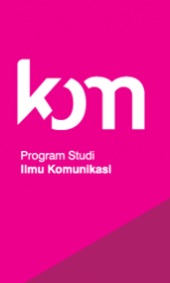 :: Faktor-faktor yang menentukan pandangan masyarakat terhadap identitas personal seseorang ::
Rasial 
Di Amerika, ras kulit putih (kaukasoid) mendapat perlakuan khusus & mendapat keistimewaan.
Peluang yang besar pada jabatan dalam ragam institusi.
Kulit berwarna terus melakukan perjuangan terhadap diskriminasi.
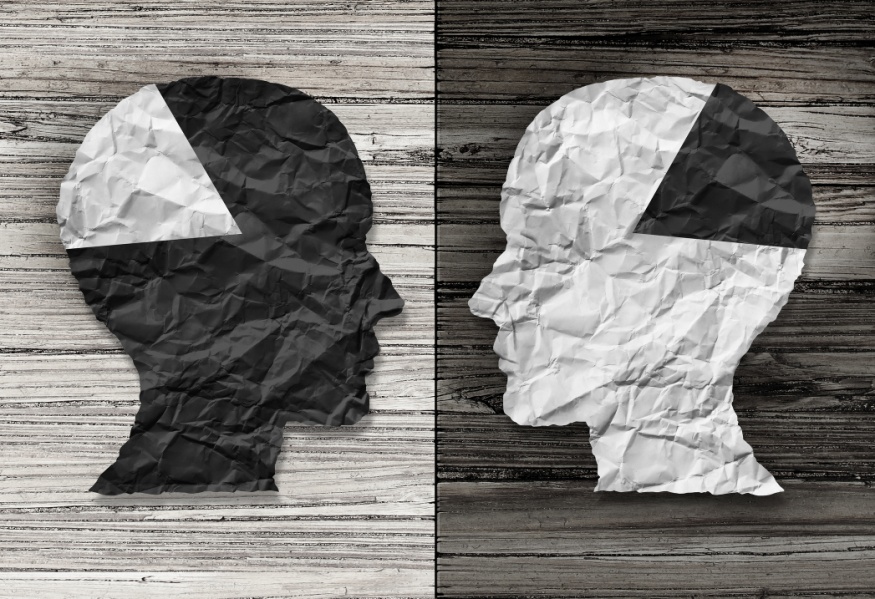 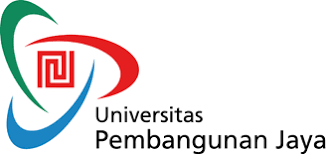 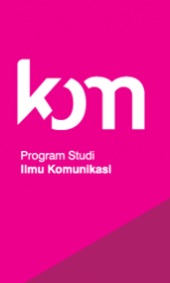 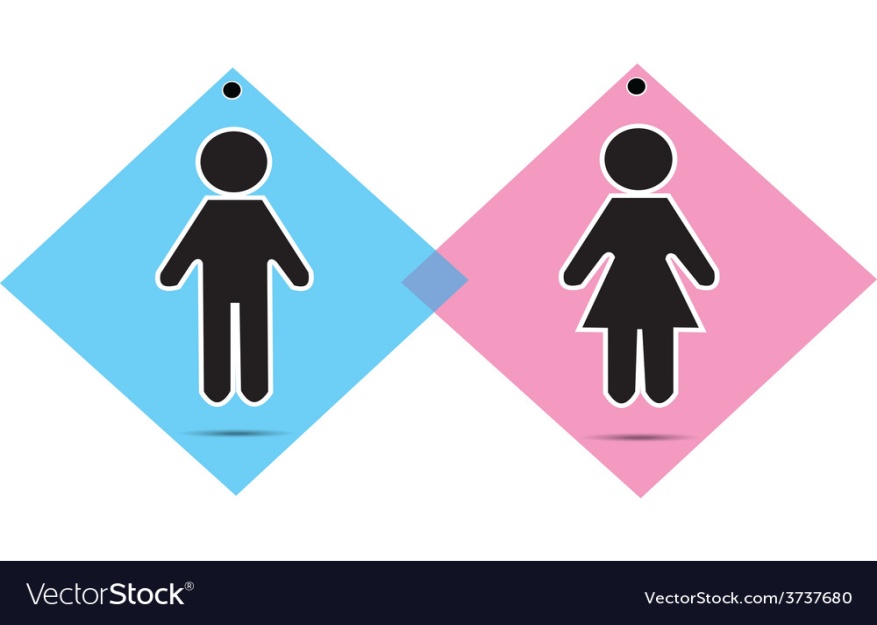 :: Faktor-faktor yang menentukan pandangan masyarakat terhadap identitas personal seseorang ::
2. Gender
Adanya ketidakadilan sosial dalam pembagian peran antara laki-laki dan perempuan di ruang publik. 
Pria diharapkan lebih mandiri, terbuka & kompetitif.
Jika Wanita kompetitif  merusak tatanan pembagian peran.
Pria tidak menjalankan perannya  pengecut.
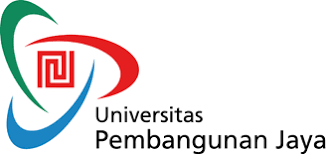 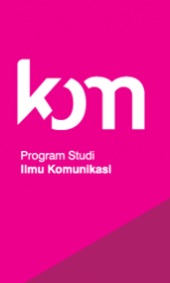 :: Faktor-faktor yang menentukan pandangan masyarakat terhadap identitas personal seseorang ::
3. Orientasi Seksual 
Pasangan heteroseksual = sebagai orientasi yang normal.
Pasangan LGBT = sebagai orientasi abnormal. 
Melarang pernikahan sejenis.
Memberikan hak istimewa pada pasangan heteroseksual  proteksi hukum & asuransi.
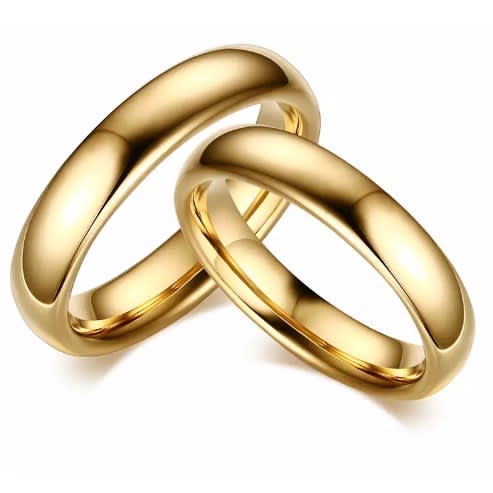 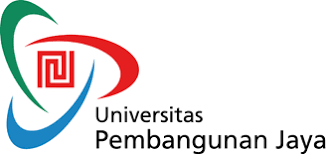 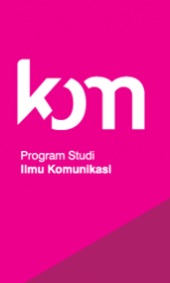 :: Faktor-faktor yang menentukan pandangan masyarakat terhadap identitas personal seseorang ::
4. Kelas Sosial-Ekonomi
Kelas sosial-ekonomi memiliki pengaruh dalam: kesempatan belajar, jenis pekerjaan, harta benda yang dimiliki. 
Kelas sosial-ekonomi saling bersinggungan pada 3 faktor penentu sebelumnya.
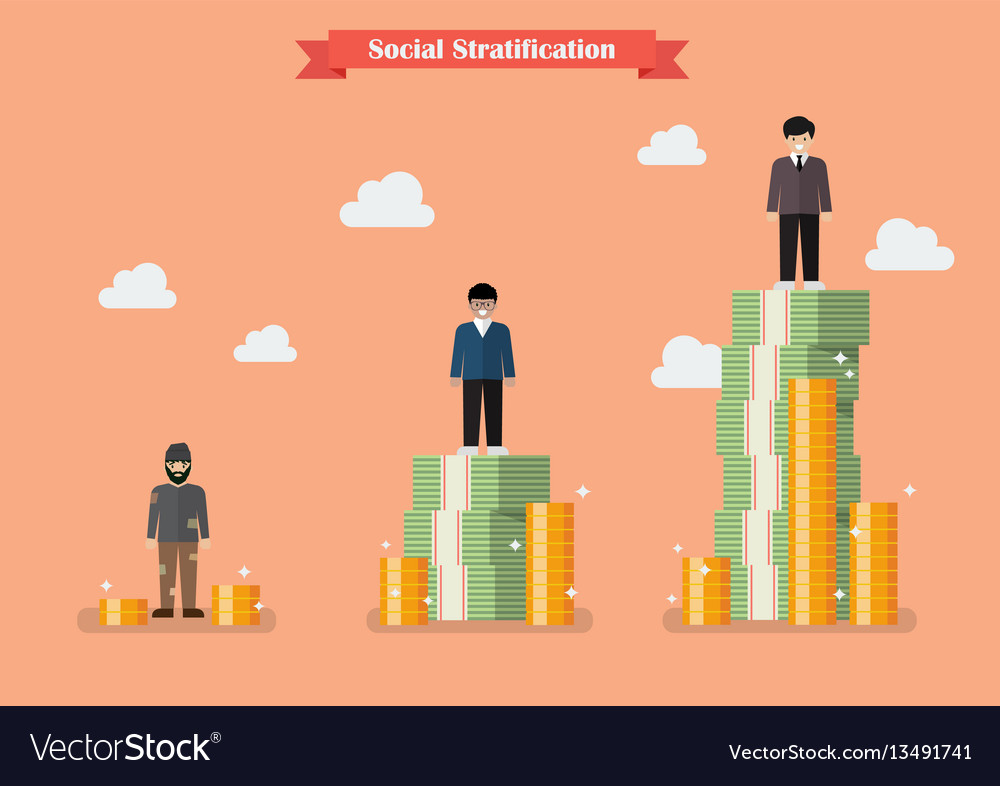 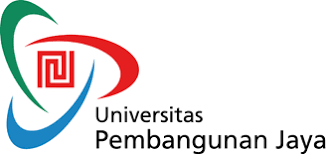 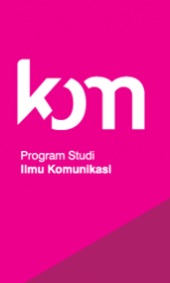 Dimensi konsep diri manusia
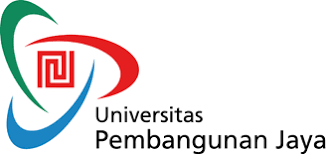 Kondisi fisik; besar, kuat dan menarik tubuh seseorang.
 Kemampuan intelektual; minat dan bakat. 
 Kondisi emosional; pemarah, ramah, sinis, atau sensitif. 
 Lingkungan sosial; mendominasi percakapan (ekstrovert) atau tidak menonjolkan diri (introvert). 
 Peran sosial; anak, mahasiswa, pekerja, orang tua, suami/istri.
 Aspek moralitas; etika dan keyakinan spiritual.
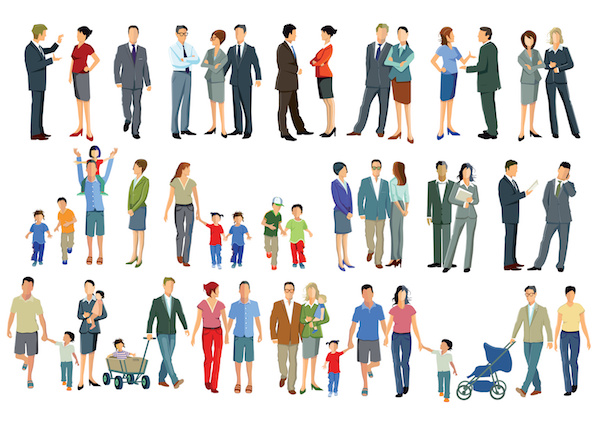 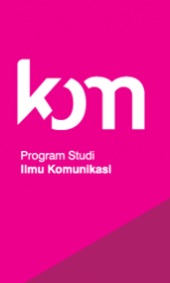 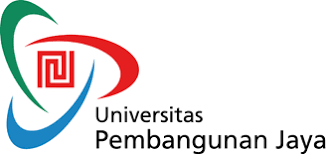 Konsep diri = Proses
Ketika manusia lahir tidak membawa apa-apa tentang diri dan kehidupan.
 Manusia yang baru lahir tidak memiliki batasan ego (ego boundaries).
Chodorow (1989)
Batasan Ego (ego boundaries) adalah : 
“Kemampuan manusia untuk mengidentifikasi batas ego (kepribadian) mengenai siapa dirinya dan yang bukan dirinya”
Konsep diri berkembang sepanjang kehidupan kita. 
 Konsep diri mulai berkembang  satu/dua tahun awal kehidupan. 
 Mampu membedakan dirinya dengan lingkungan eksternal  untuk memahami siapa dirinya.
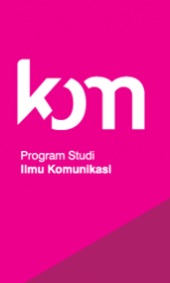 Kohlberg (1958) dan Piaget (1932/1965)
“Manusia secara aktif mencari, mendefinisikan dan berusaha menjadi kompeten dibidang yang mereka akui sebagai identitas diri”
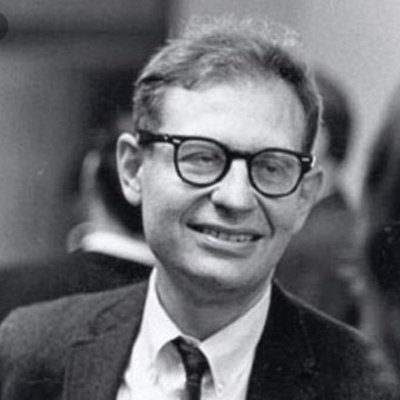 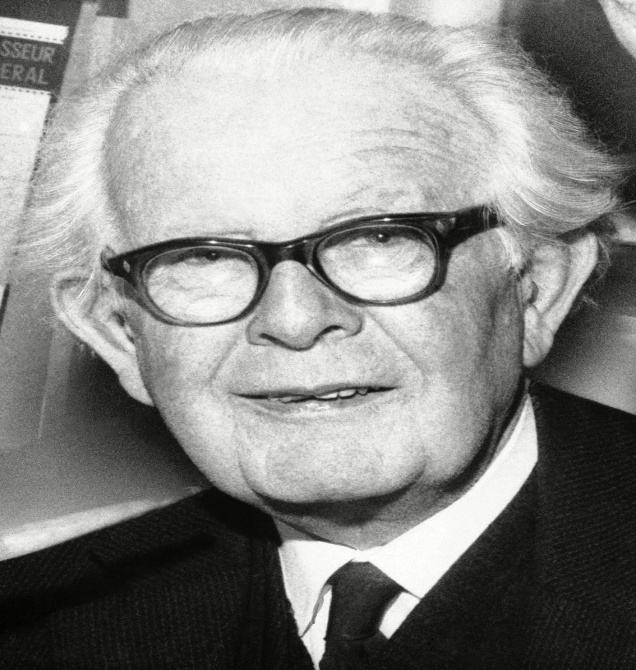 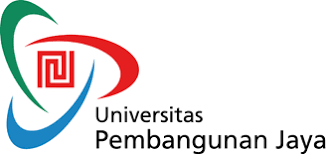 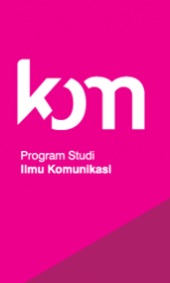 Cara ManusiaMencari Identitas Diri
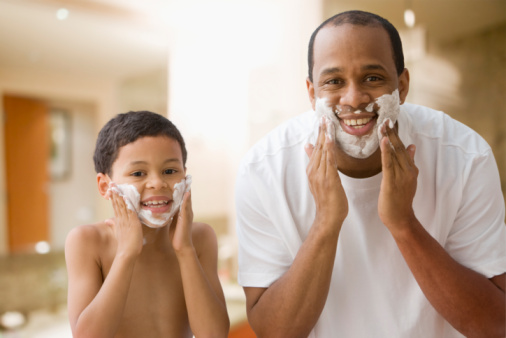 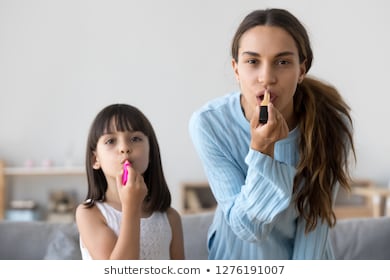 Anak laki-laki dan perempuan  belajar menjadi laki-laki dan wanita yang ideal. 
 Memperhatikan dan meniru (imitasi) perilaku. 
 Meniru dalam perilaku  cerdas, menarik, dan bertanggung jawab. 
 Menemukan dan menampilkan identitas. 
 Mengembangkan kapasitas diri sepanjang usia kehidupan.
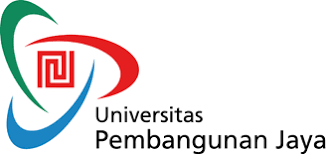 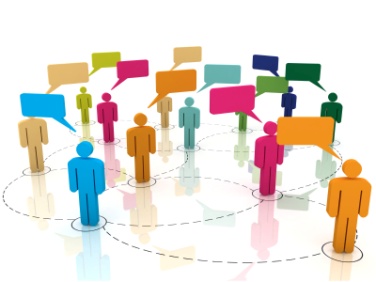 Cara Membentuk Perspektif Sosial
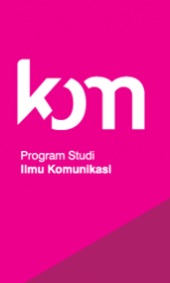 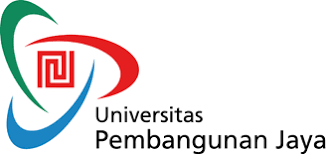 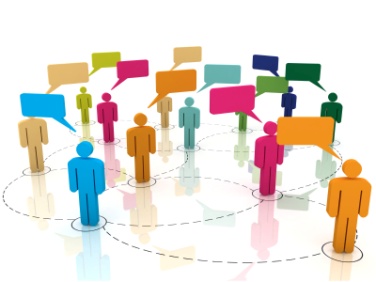 Cara Membentuk Perspektif Sosial
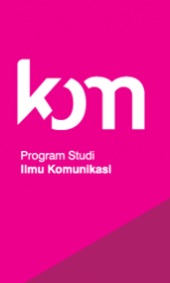 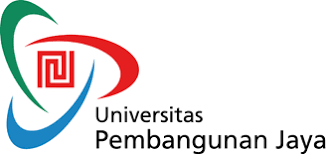 Variabel (Faktor Tidak Tetap) dalam Perspektif Sosial
Pembentukan norma sosial terjadi ketika kita memahami perbedaan budaya antar bangsa. 
 Perspektif sosial terjadi dalam rentang waktu disatu kebudayaan yang sama. 
 Tiap era/periode tertentu terdapat perbedaan citra/gambaran terhadap masing-masing jenis kelamin.
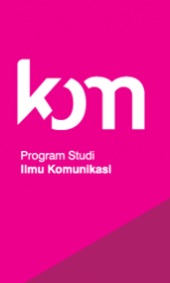 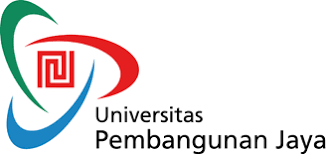 Variabel (Faktor Tidak Tetap) dalam Perspektif Sosial
Julia T.Wood (2013)
“Konstruksi sosial dalam kelompok sosial menggunakan cara yang beragam”
Relasi daring (on-line) = tidak mampu menjalin hubungan didunia nyata. 
 Individu dengan keterbelakangan fisik dan mental, disembunyikan  sekarang, banyak menghasilkan karya. 
 Usia 50 tahun = tua, sekarang usia 50 tahun = usia produktif. 
 Dulu, menikah usia belasan tahun  sekarang, banyak usia 30+ yang baru menikah.
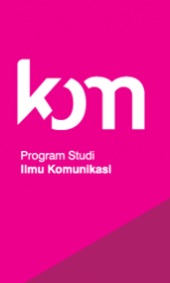 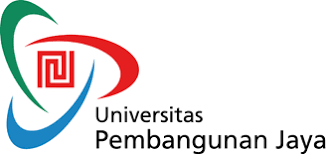 Pedoman (Cara) Mengembangkan Konsep Diri
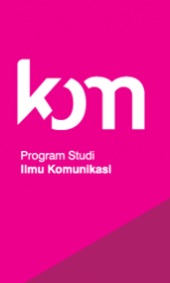 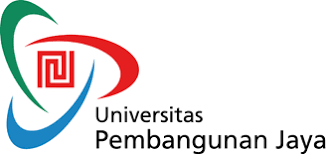 Komitmen Mengembangkan Kepribadian
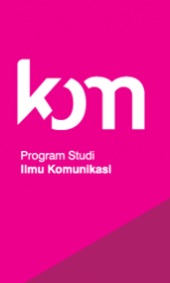 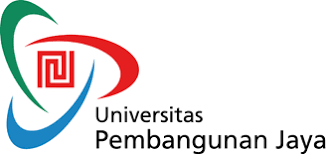 Pengetahuan        Pendukung Pertumbuhan Kepribadian
“Membuka Diri (Self-Disclosure)”
Membutuhkan mendapatkan informasi mengenai diri sendiri  dari pandangan orang lain.
 Mengungkapkan harapan, ketakutan, impian, dan perasaan. 
 Sehingga mendapatkan wawasan mengenai diri kita. 
 Membuat individu mampu berinteraksi di situasi yang baru.
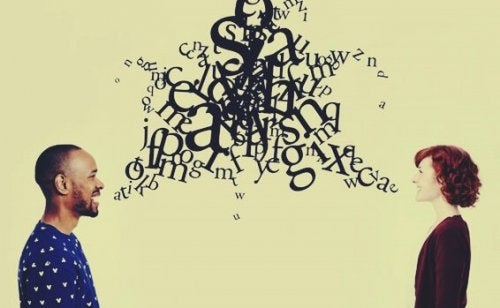 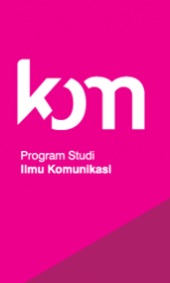 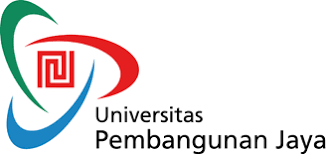 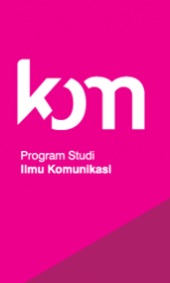 Johari (Joe and Harry) Window
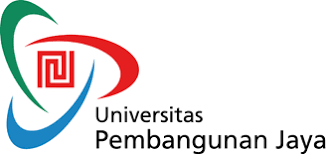 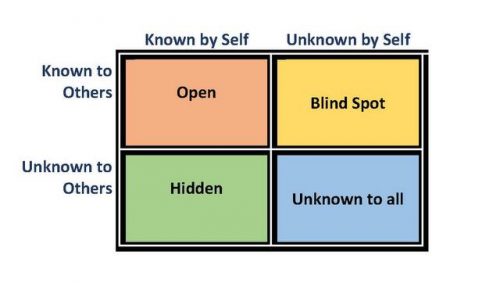 Manfaat dan Resiko Membuka Diri (Self-Disclosure)
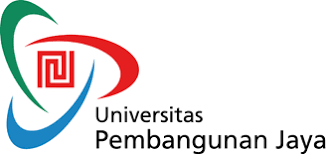 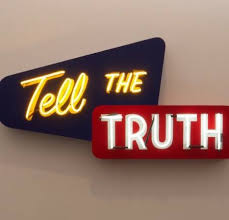 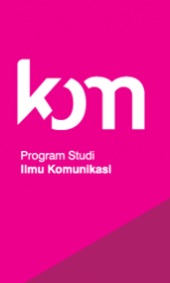 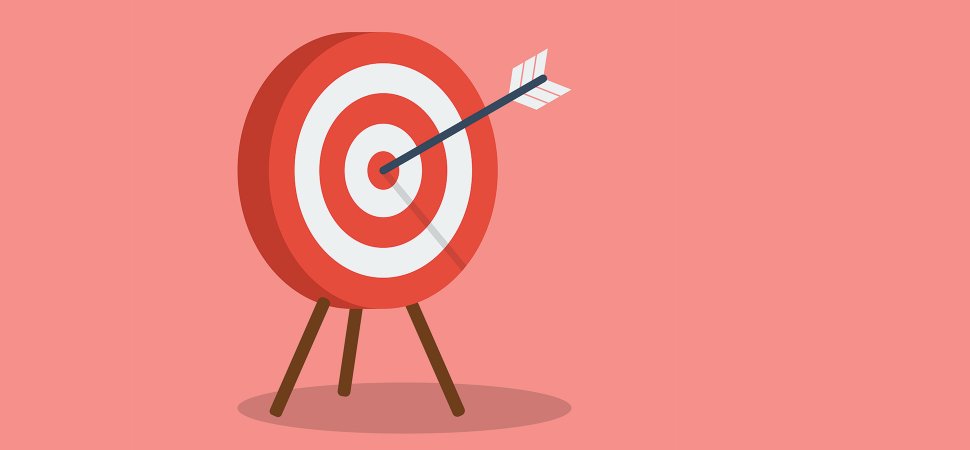 Menentukan Tujuan
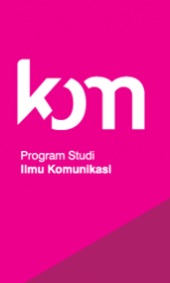 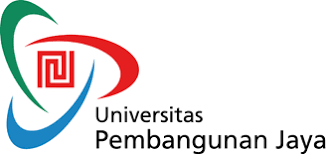 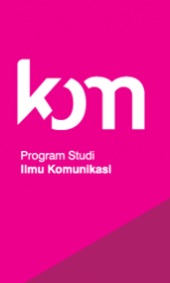 Mencari Situasi yang Mendukung
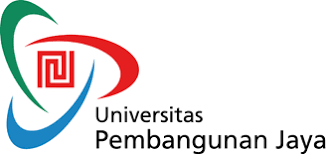 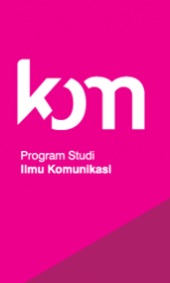 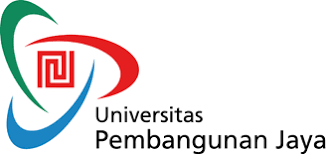 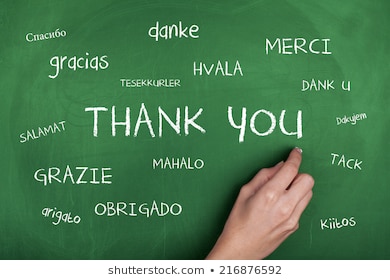 Bintaro, February 2020